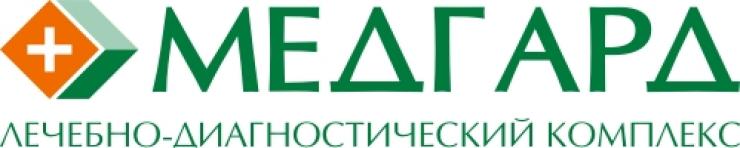 «Радиоволновая хирургия 
в гинекологии»






Подготовила акушерка
Поликлиничесого отделения
ООО ЛДК  «Медгард» 
Моржановская Лидия


                                  



Самара 
2017г.
Введение
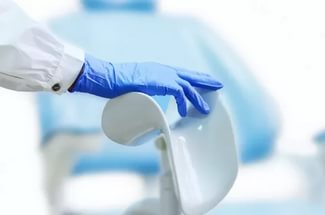 Рак шейки матки продолжает занимать одно из ведущих мест среди онкопатологии женской половой сферы. Развитие рака не является молниеносным процессом: по данным ВОЗ, переход дисплазии в рак  длится в среднем 3 -8 лет, еще 10-15 лет проходит до развития микроинвазивного рака и столько же до перехода в распространенную форму.
Современная профилактика рака шейки матки - это путь, по которому должна двигаться современная гинекология, чтобы снизить смертность от этого страшного заболевания. 
   Диатермокоагуляция, криодеструкция, лазерное лечение, аргоноплазменная коагуляция- методы лечения шейки, но  одним из самых эффективных и безопасным является- радиоволновой метод.
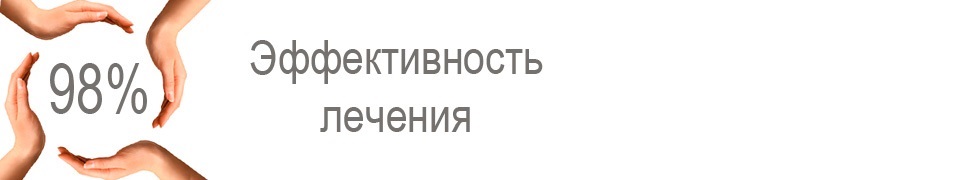 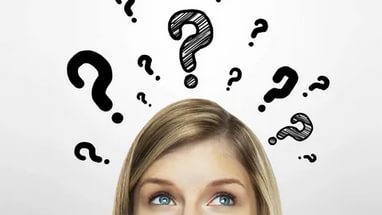 Перед медиками стоит очень конкретная и деликатная задача - сохранить шейку матки и дать возможность нерожавшей  пациентке выносить беременность и родить, а с другой стороны свести до минимума количество рецидивов, поэтому появился новый метод- радиоволновое лечение.
Радиоволновой метод- представляет собой рассечение мягких тканей с целью удаления патологических образований с помощью радиоволн. В клинике «Медгард», данная манипуляция выполняется на аппарате «Surgitron».
Воздействие высокочастотных радиоволн на молекулы воды, находящиеся в тканях человеческого организма, вызывает передачу энергии.
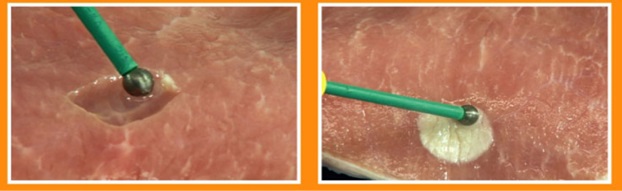 [Speaker Notes: Под влиянием избыточной энергии молекулы воды начинают распадаться, или, если говорить проще, вскипают. Как следствие — локальный разрыв клеток и волокон в месте воздействия радиоволн.]
Благодаря лечению радиоволнами можно избавиться от таких гинекологических заболеваний как:
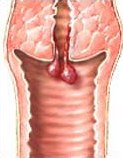 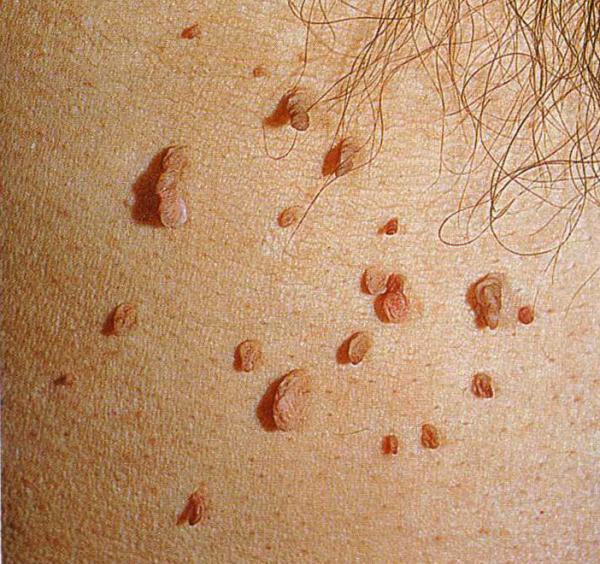 [Speaker Notes: Полипы, кандиломы]
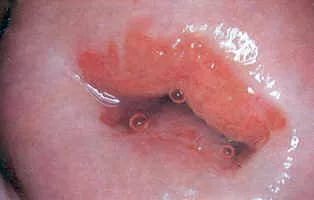 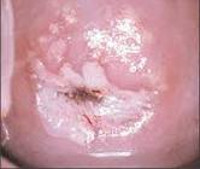 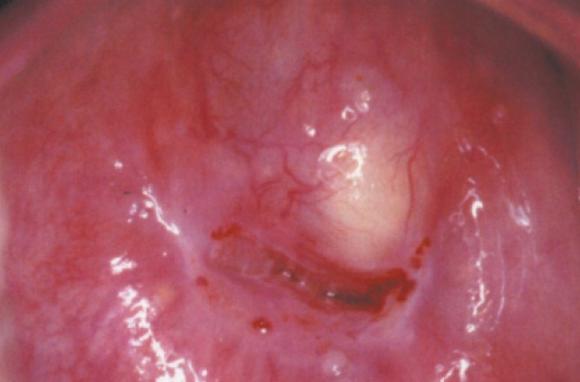 Папиломы или кандиломы- патологические образования на теле человека.
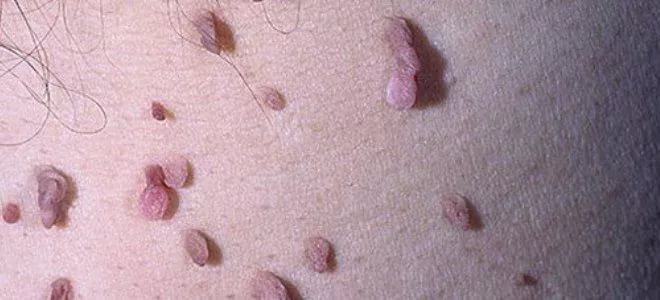 [Speaker Notes: Передается эта вирусная инфекция при непосредственном телесном контакте.]
Удаление папиллом радиоволной происходит практически безболезненно, метод лечения бескровный и период регенерации здоровых тканей урогенитальной зоны очень короткий.
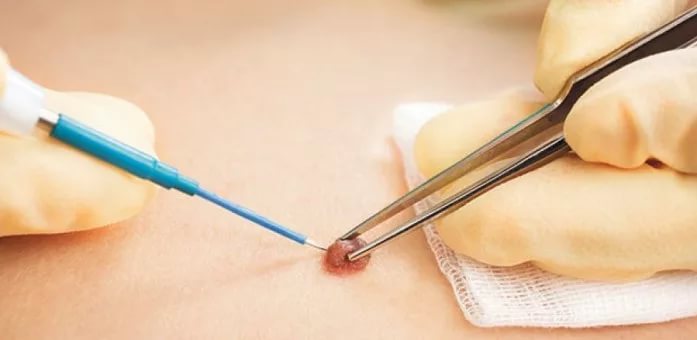 Диагностика:
-осмотр влагалища и шейки матки;
-взятие мазков на степень чистоты, онкоцитологию, ПЦР;
-кольпоскопия
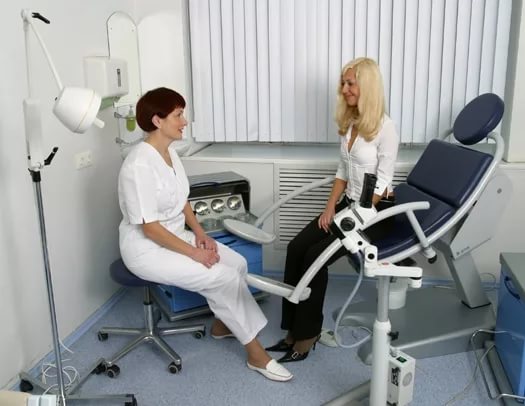 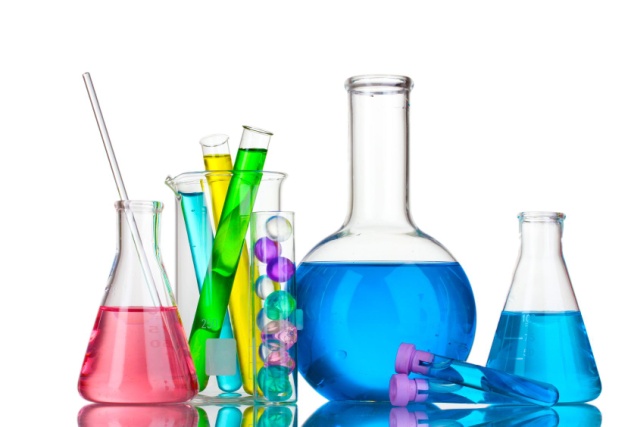 Кольпоскопия дает больше сведений о болезни
1. Оценивается состояние эпителия шейки матки и влагалища
2. Выявляется очаг поражения
3. Осуществляется прицельное взятие биопсии
4. Дифференцируются доброкачественные изменения от злокачественных
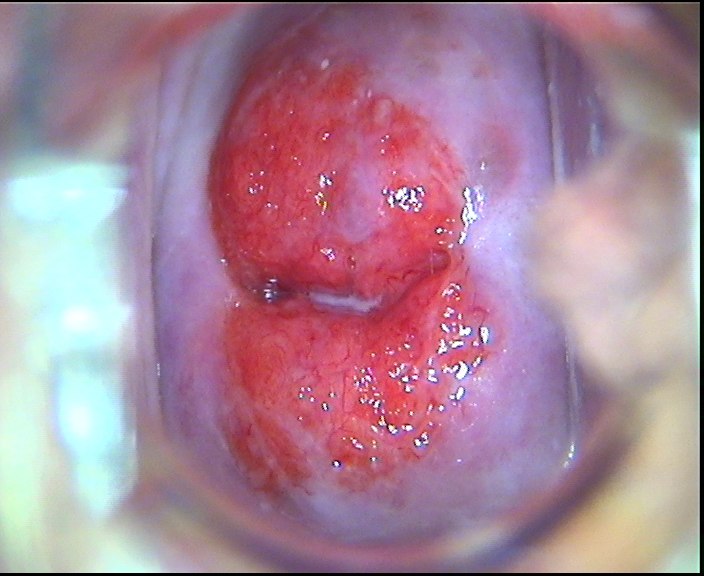 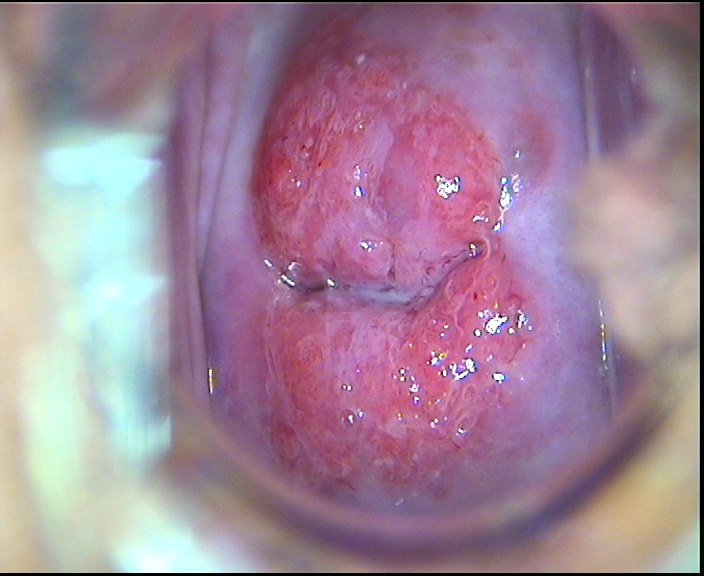 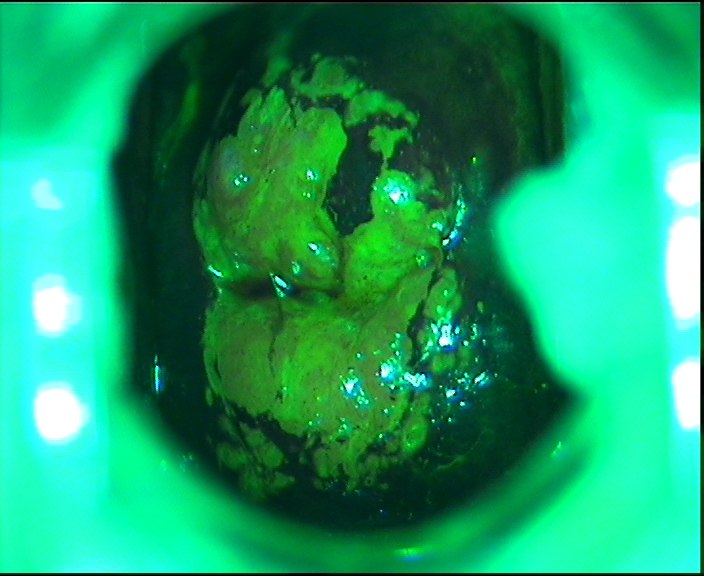 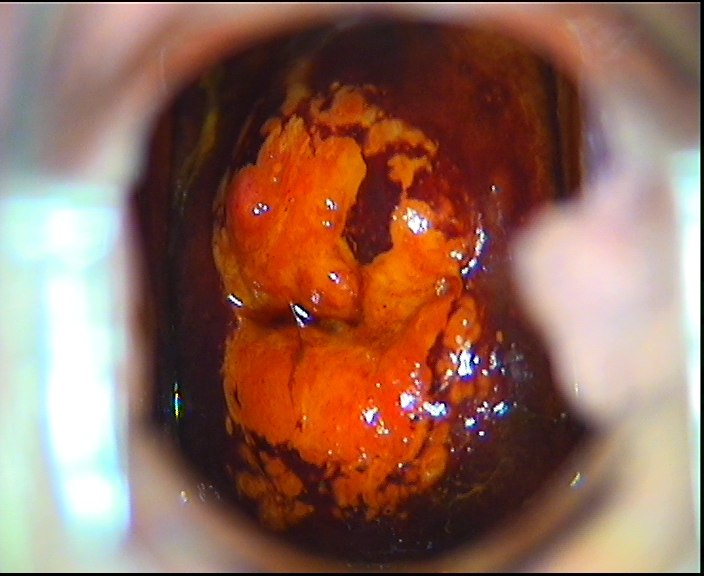 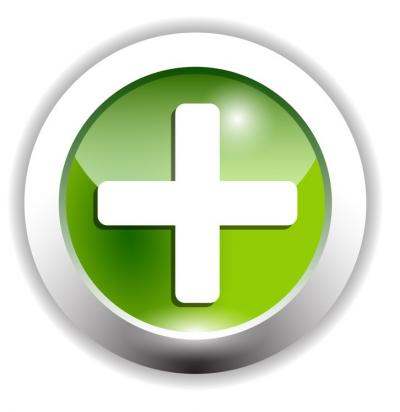 Достоинства радиоволны:
 метод является бесконтактным
 минимальная область повреждения
 практически исключены кровотечении
 одновременно происходит обеззараживании
 болевые ощущения минимальны
 контролируется глубина проникновения
 быстрое послеоперационное восстановление
Большая роль в подготовке к данной манипуляции отведена акушерке. Именно она осуществляет всю подготовку к работе в специально оборудованном манипуляционном кабинете.
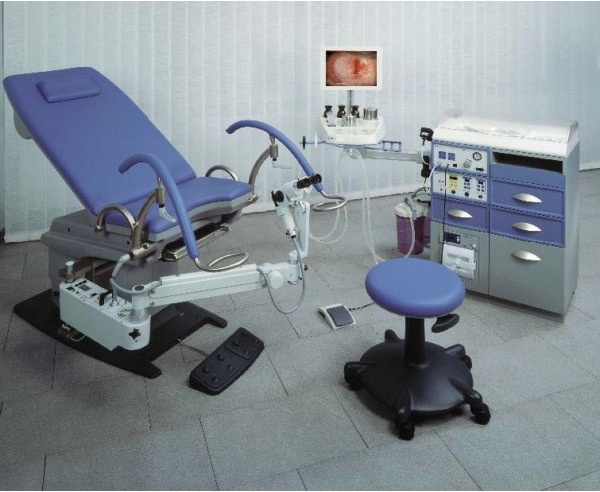 Санитарно-эпидемиологическая подготовка кабинета:
1. Подготовка инструментария
2. Подготовка расходного материала
3. Подготовка оборудования
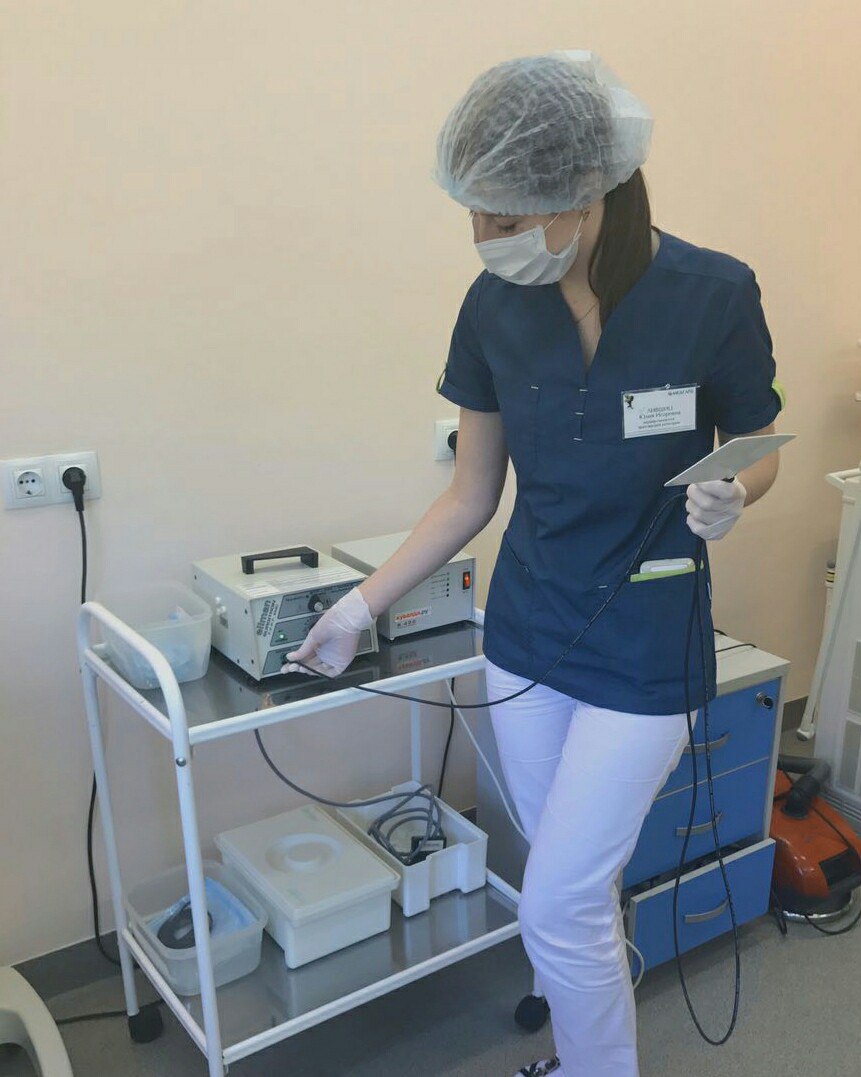 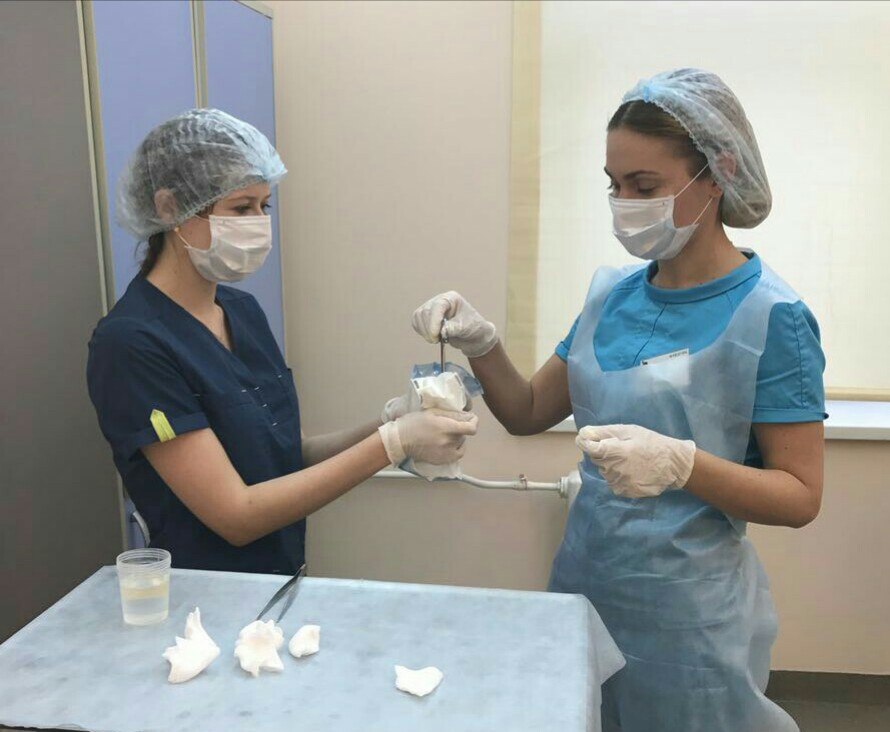 Обработка электродов:
Петлевые электроды сделаны из очень тонкой   вольфрамовой нити
1. Во время операции удалять остатки тканей, стерильной, влажной марлевой салфеткой, активируя прибор на 1-2 секунды.
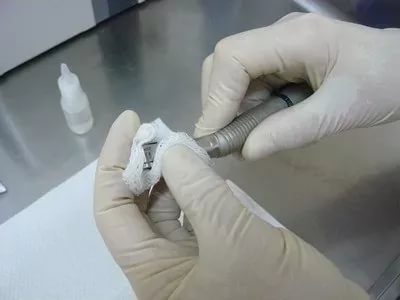 2. Замачивать в дез средстве. 
6% H2O2 – 15 мин
Аламинол
Амоцид
Гигасепт ФФ

3. Промывать, просушивать
4. Стерилизовать
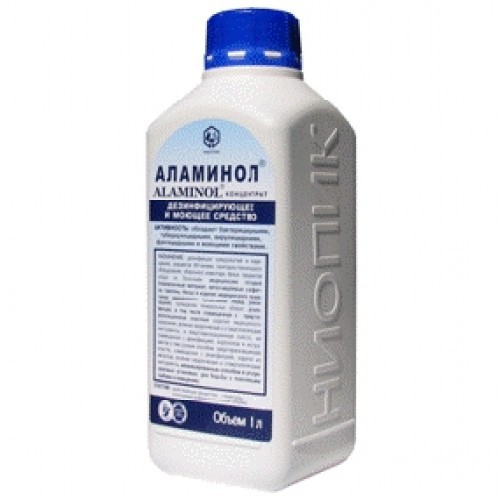 Подготовка пациентки к манипуляции:
1. Психоэмоциональная подготовка пациентки: успокоить, рассказать о ходе манипуляции, о анестезии, возможных ощущениях во время процедуры)
2.Обговорить всевозможные ограничения после манипуляции
3.Заполненить необходимую документацию (согласие) на проведение процедуры
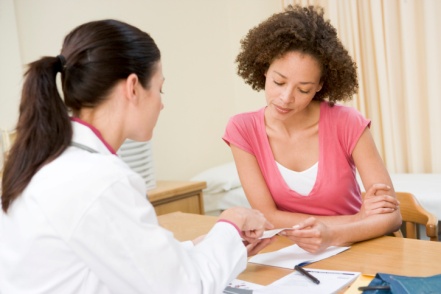 В послеоперационном периоде женщина остается под наблюдением специалистов в течении 10 дней. 
   Обработку щейки матки проводит акушерка, с обязательным контролем целостности струпа. 
   Осуществляется обработка послеоперационного участка KMnO4
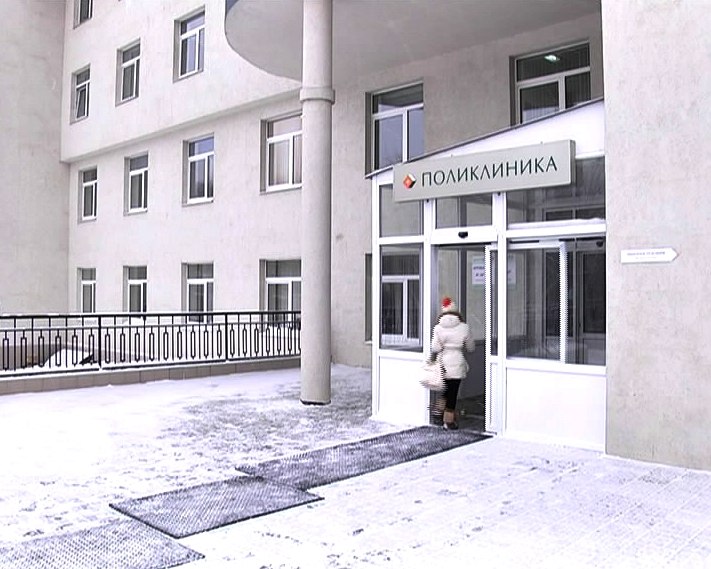 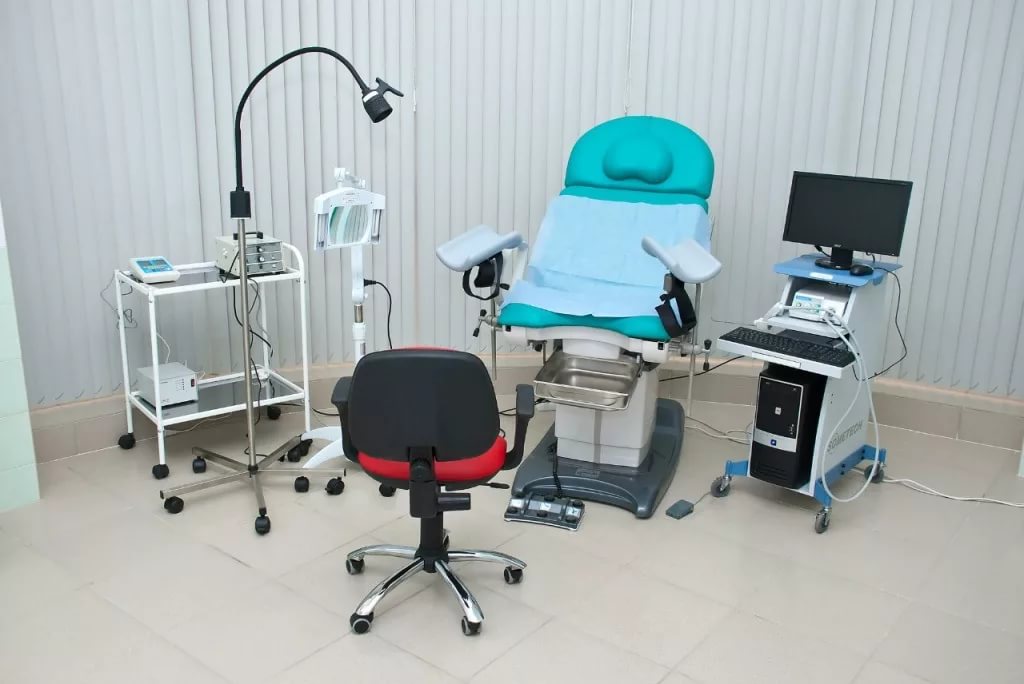 После проведения манипуляции существует ряд ограничений:
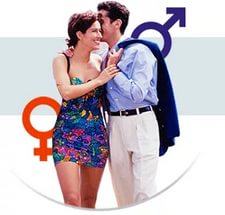 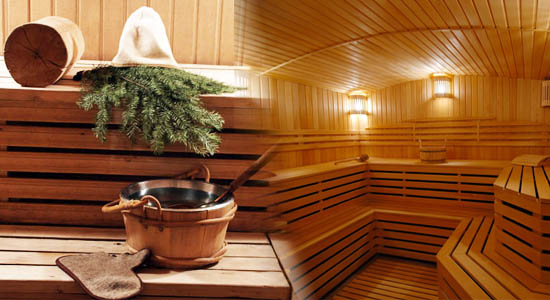 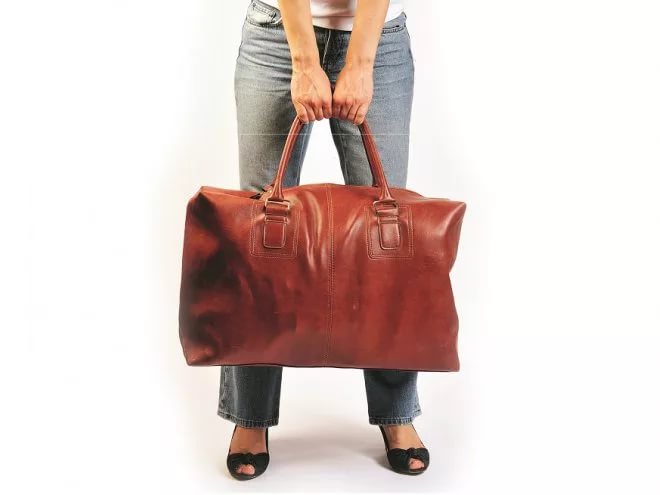 Выводы 
1. Отсутствие боли во время/после процедуры
2. Риск кровотечений сводится к минимуму
3. Безрубцовое заживление тканей
4. Быстрый восстановительный  период
5.  Радиоволна не требуется повторного прижигания
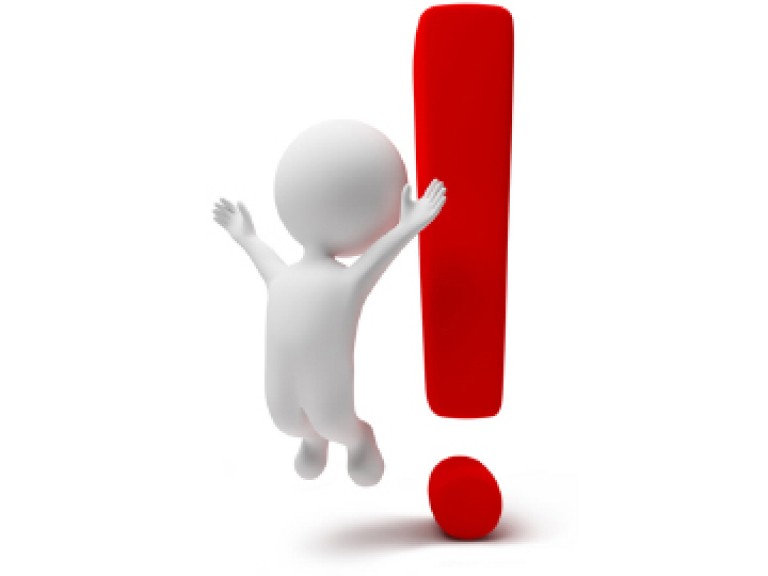 Спасибо за внимание!
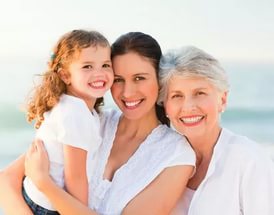 Будьте здоровы!